Vocab Week 7
M-P
Makeup
covers the face of all actors regardless of gender on stage to be seen through the lights
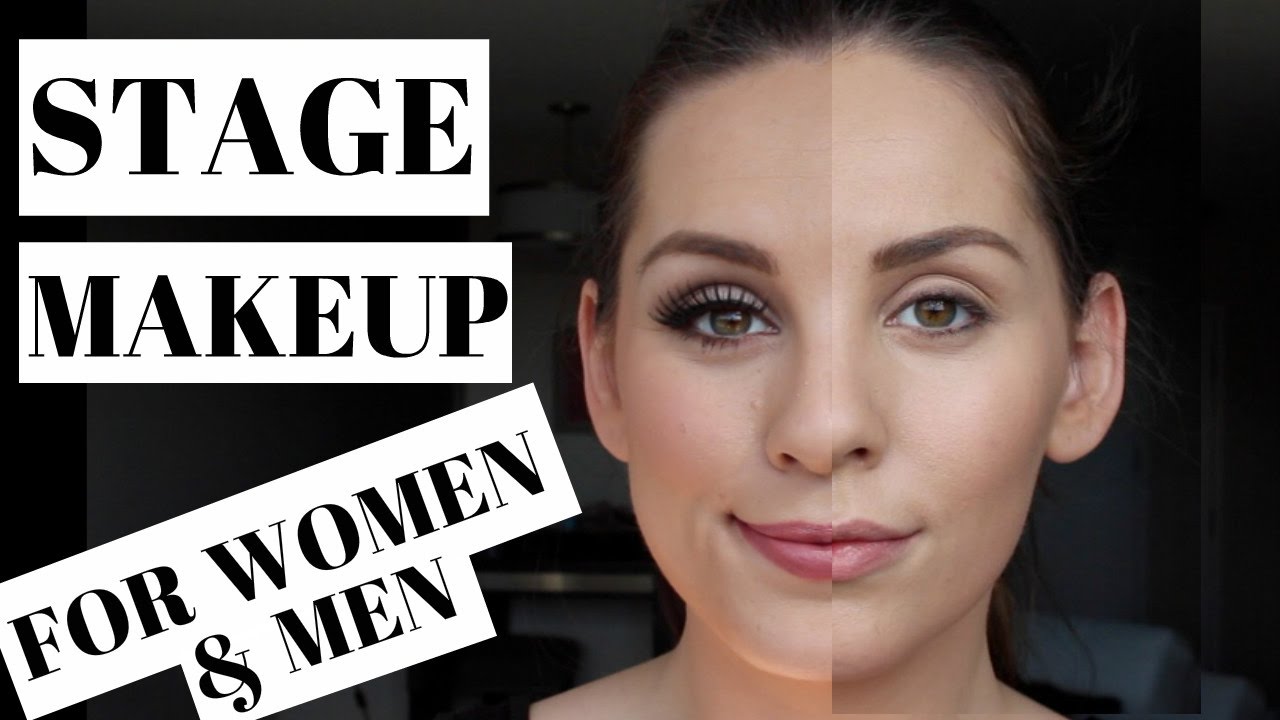 Monologue
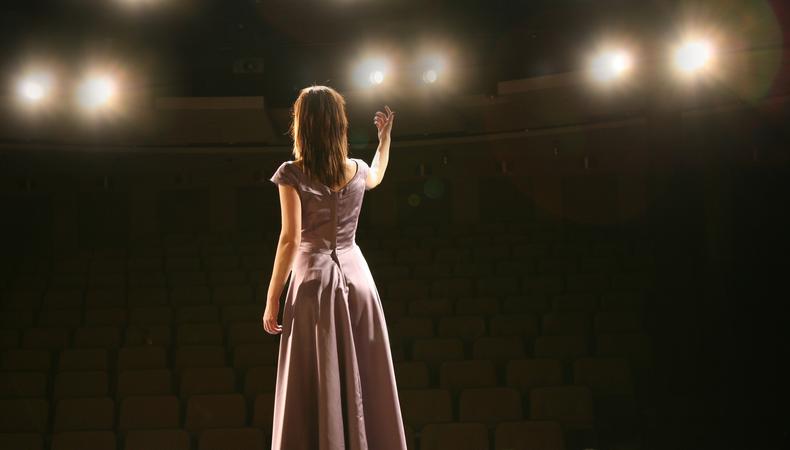 uninterrupted speech delivered by one character in a play, use most often for auditions.
Motivation
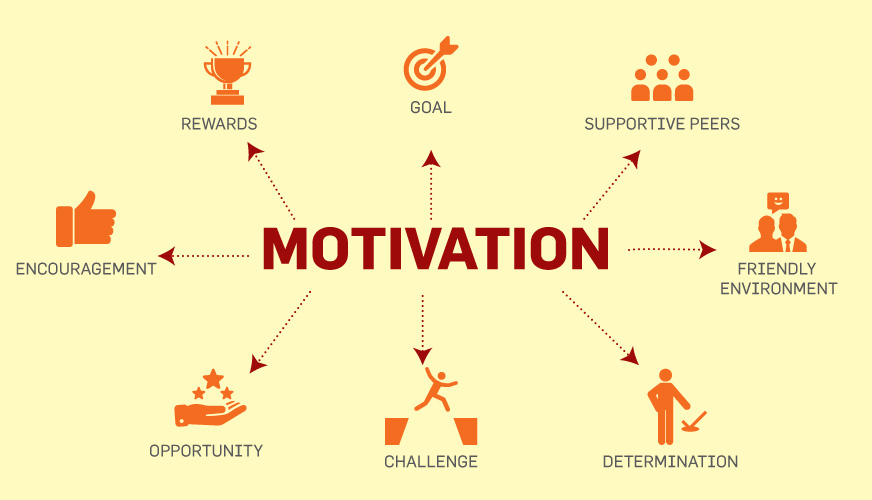 the reason behind an actor speaking a line or making a movement
Musical
a play which has singing in it or a play which is primarily singing
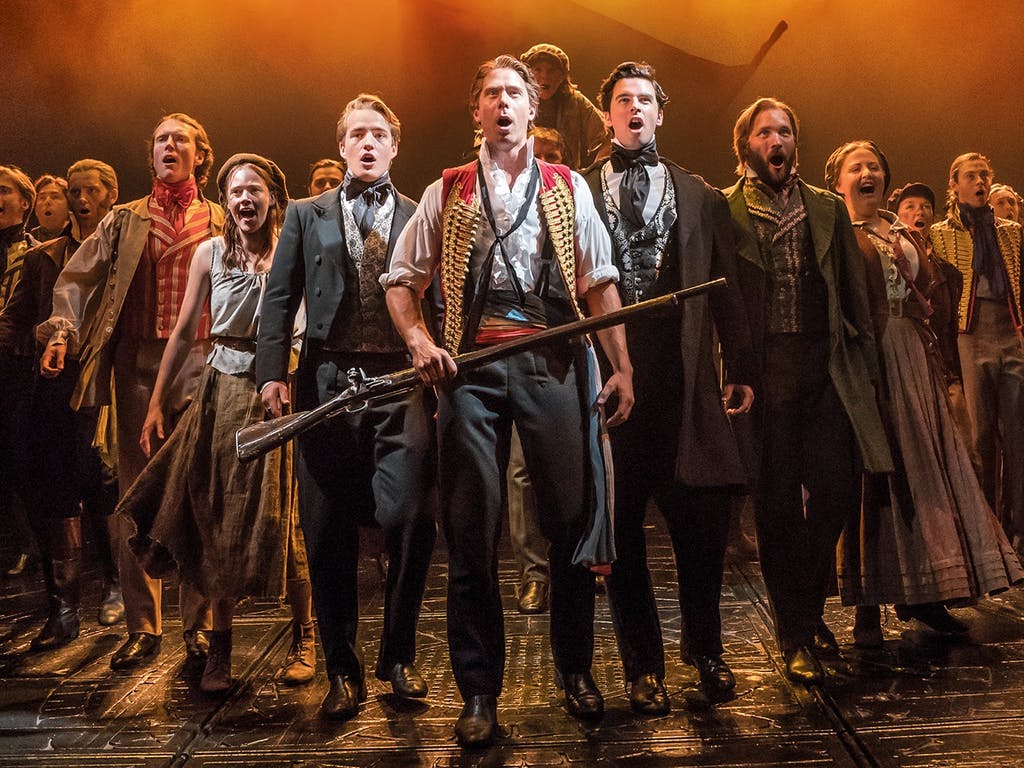 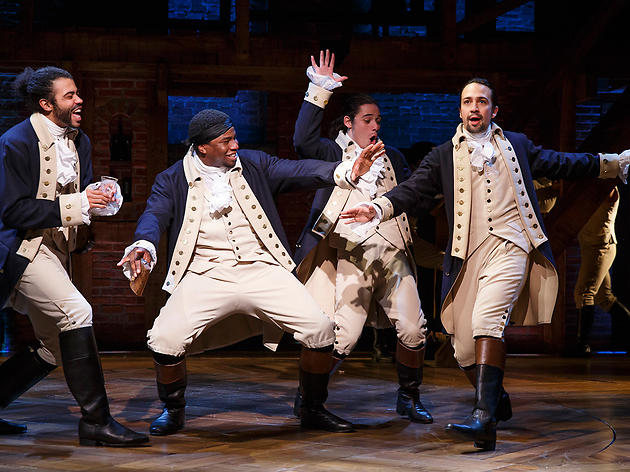 Notes
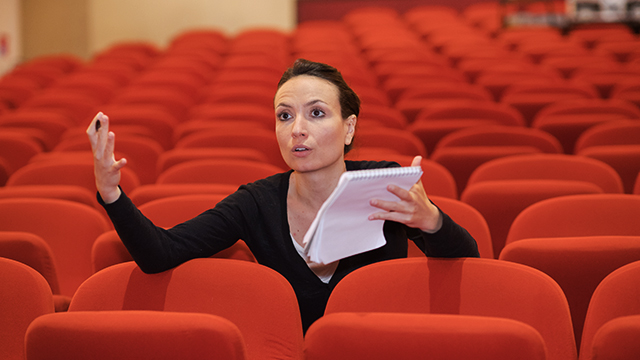 the corrections written down by the director during a rehearsal and given to the cast either during or after a rehearsal
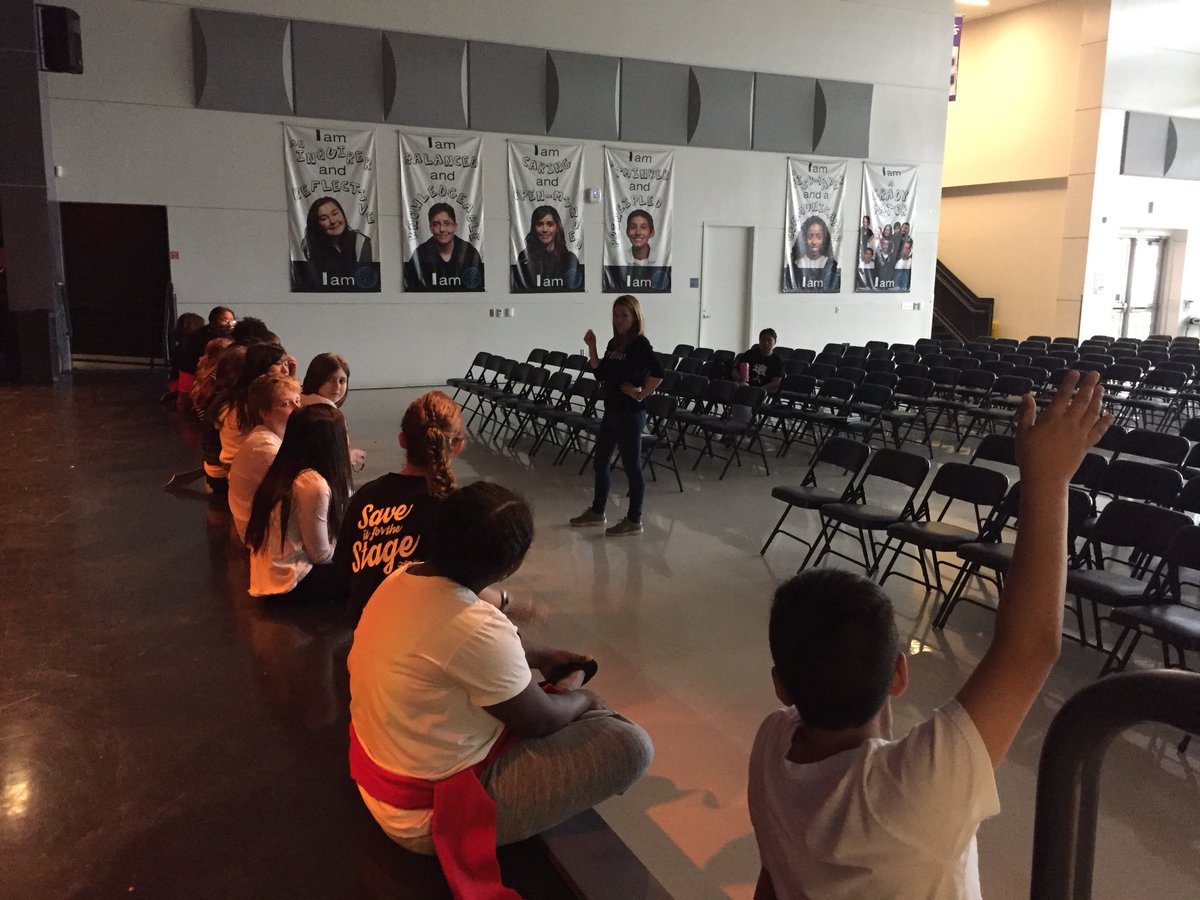 Objective
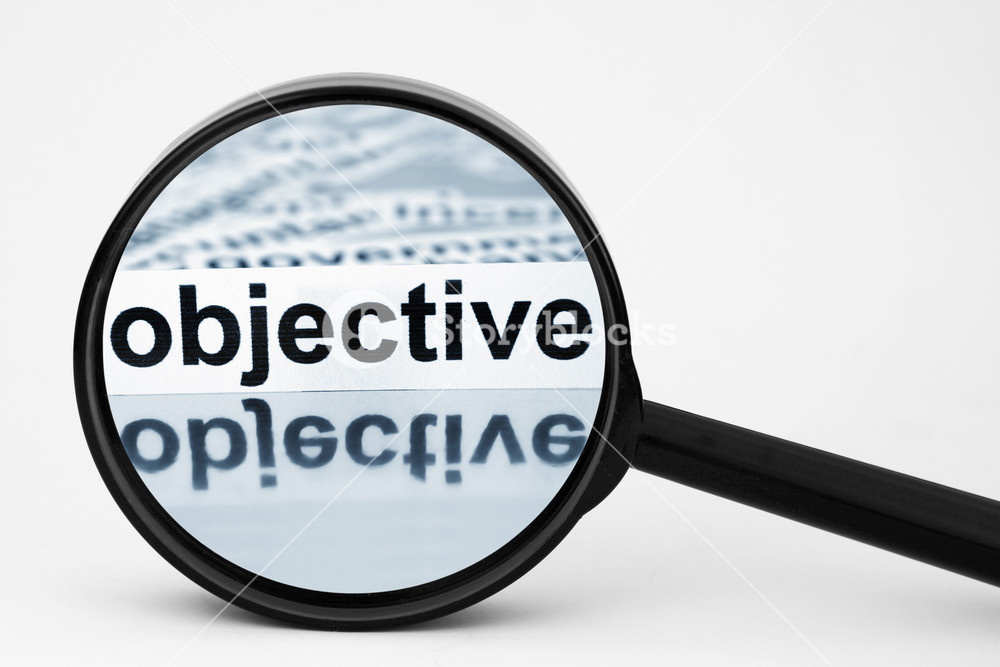 the goal every character has in each scene to achieve their Super Objective.
On/Off Book
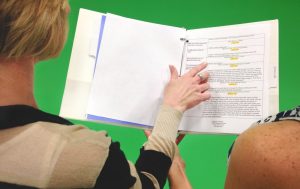 When “on book” an actor is not memorized. When “off book” an actor is memorized. The stage manager and assistant stage manager following along in the script during rehearsal is also said to be "on book"
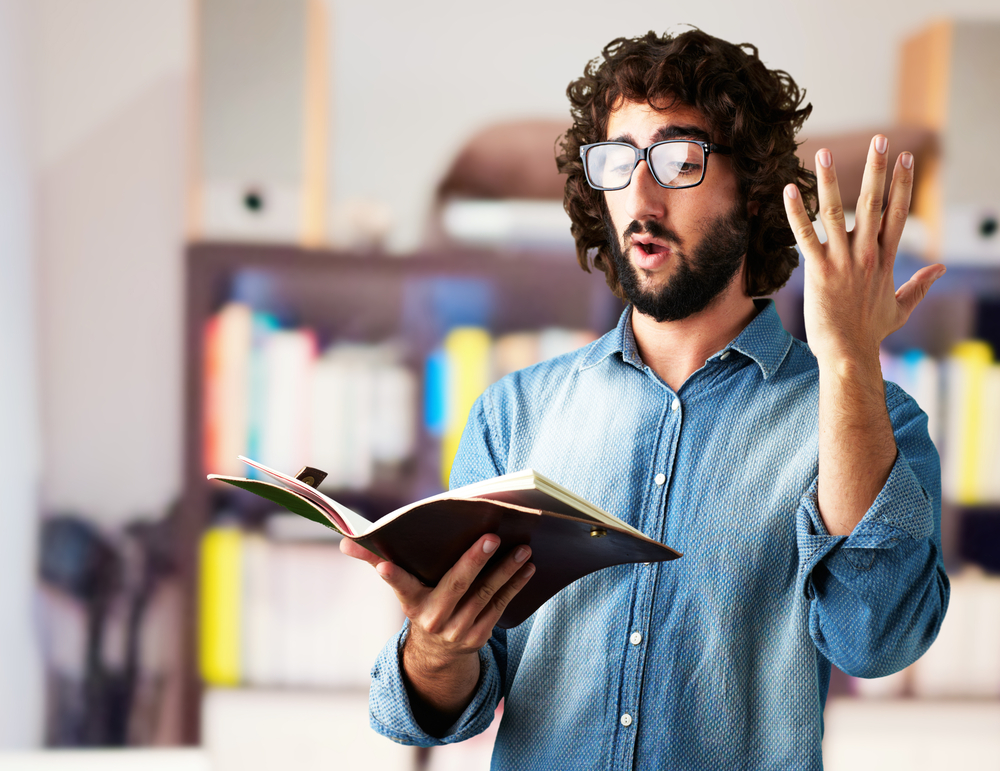 Open/Closed
actor is to turn front and face the audience. When an actor is not cheating or facing the audience.
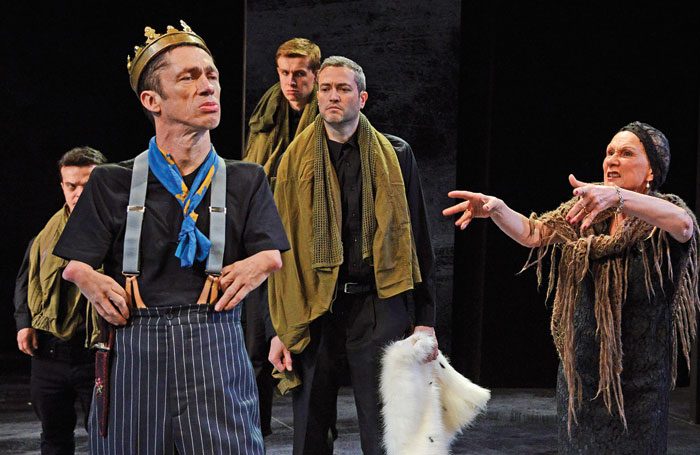 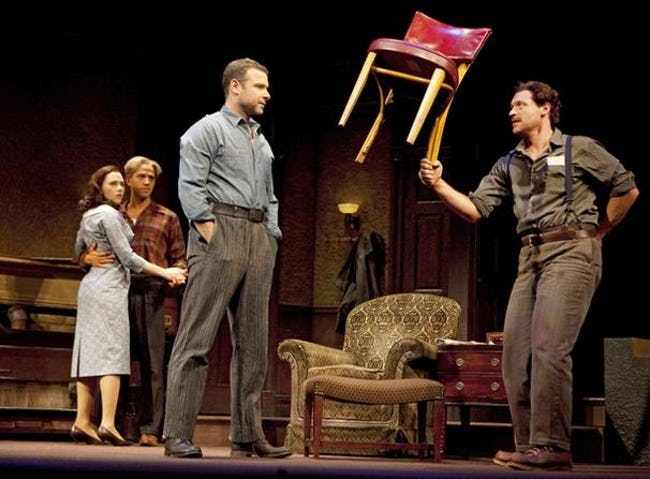 Orchestra Pit
the front part of the stage that can be lowered to provide a playing area for a band.
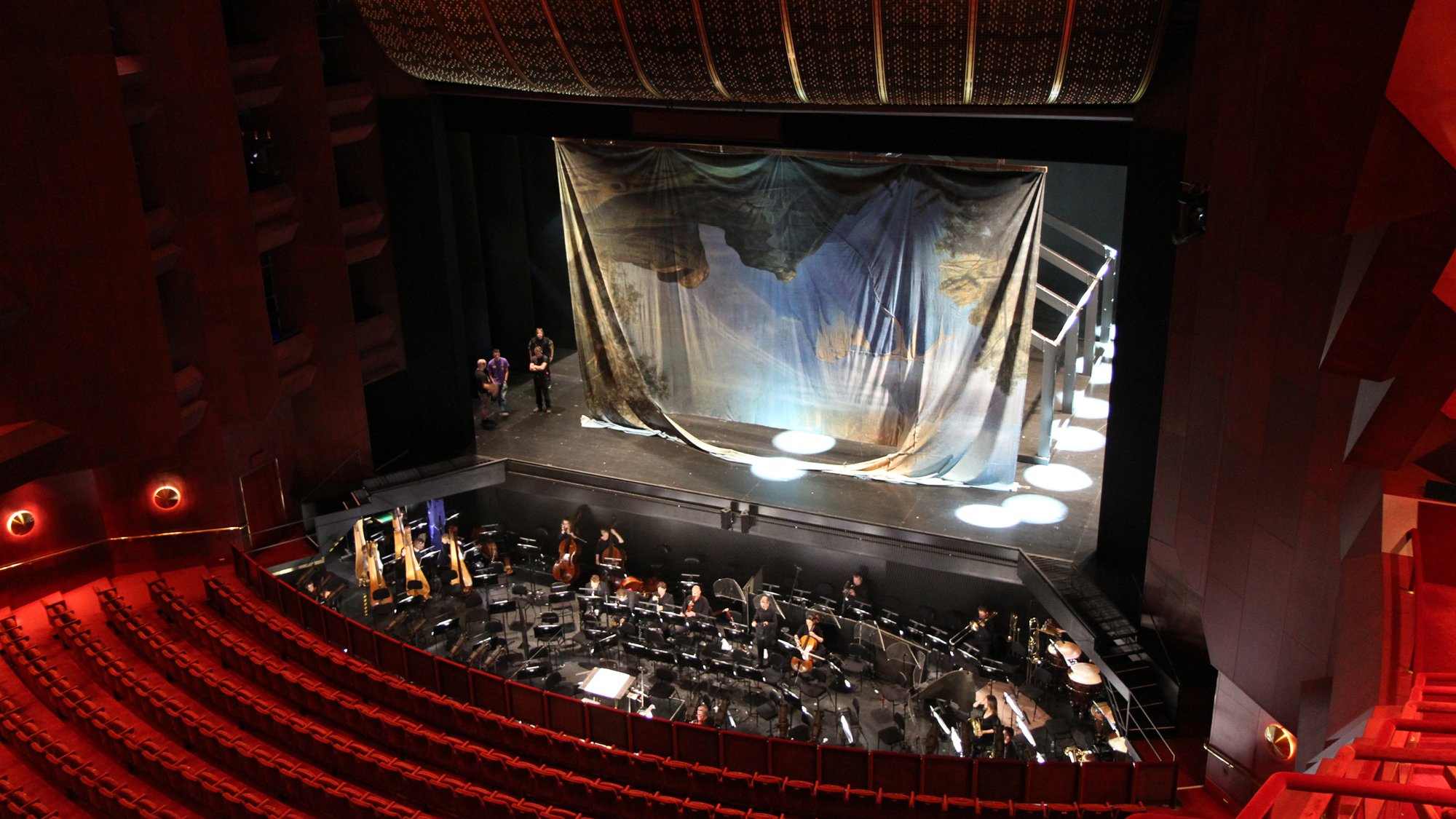 Pacing
rate of performance. Speed is not the only factor of pacing; equally important are intensity, precision, clarity, and frequency of new impressions.
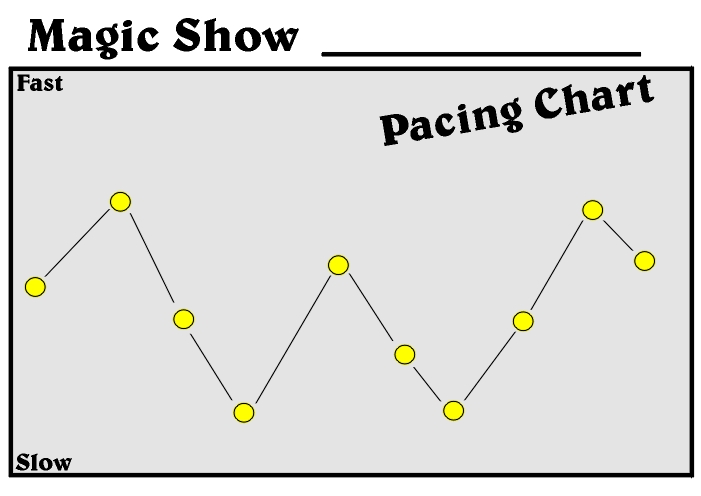